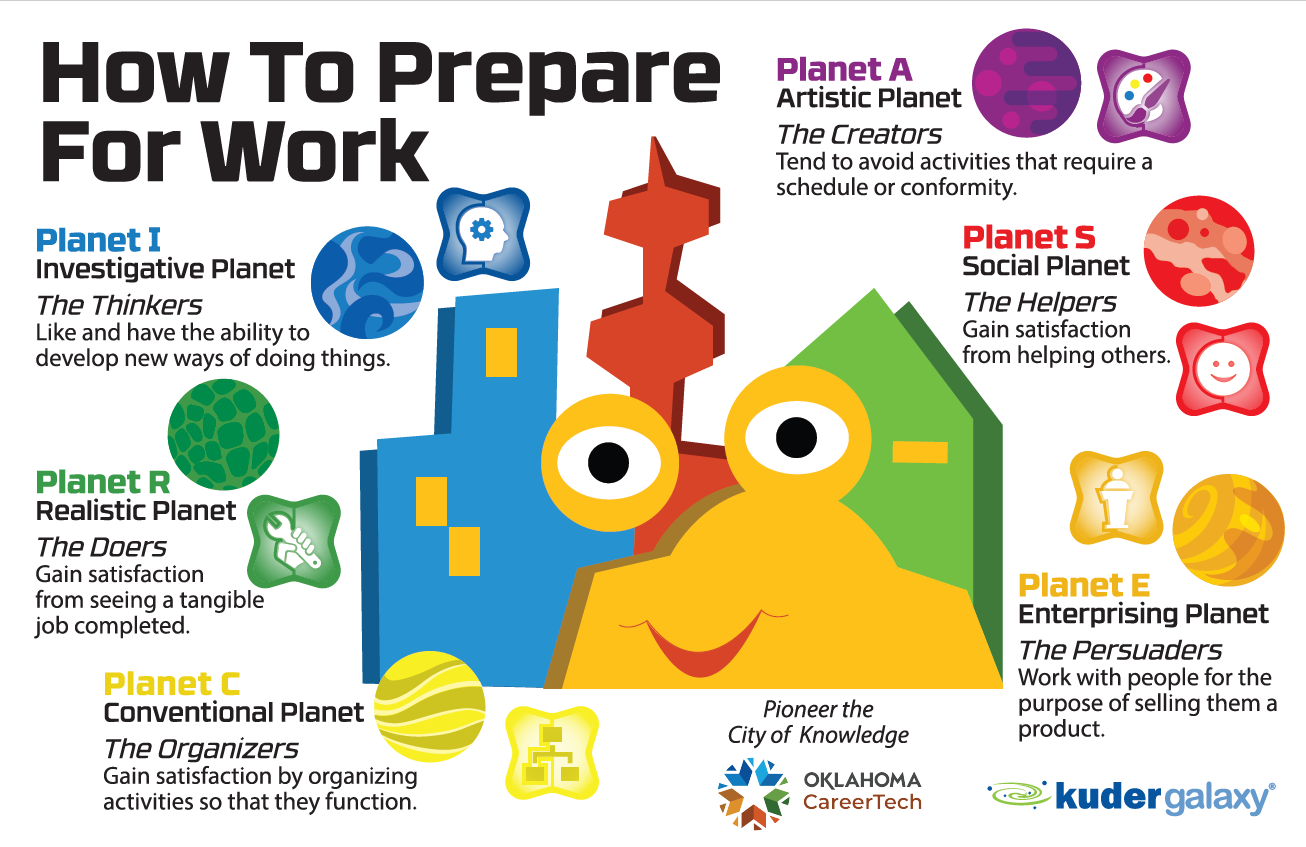 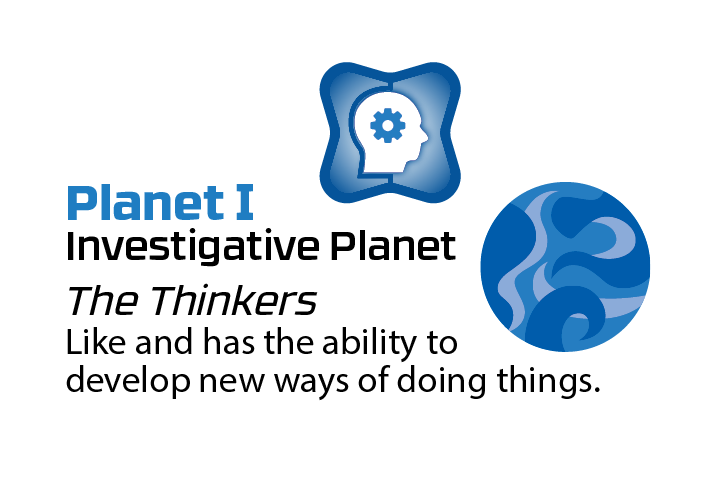 2
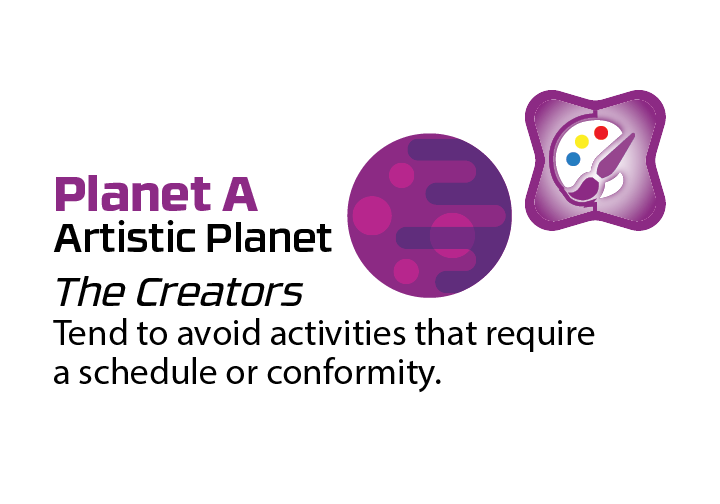 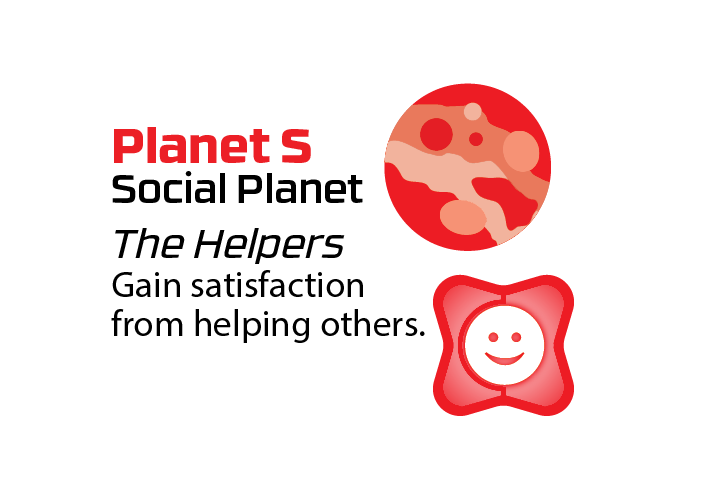 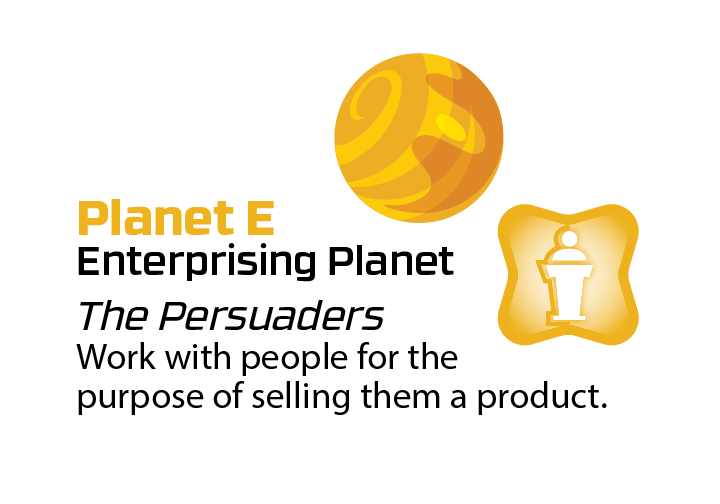 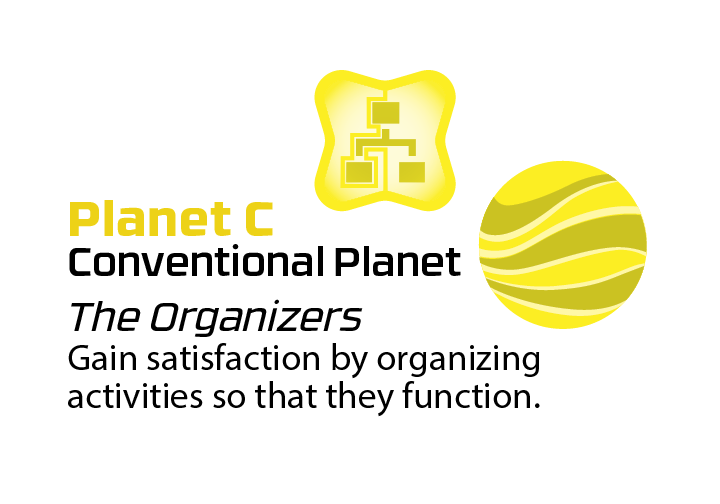 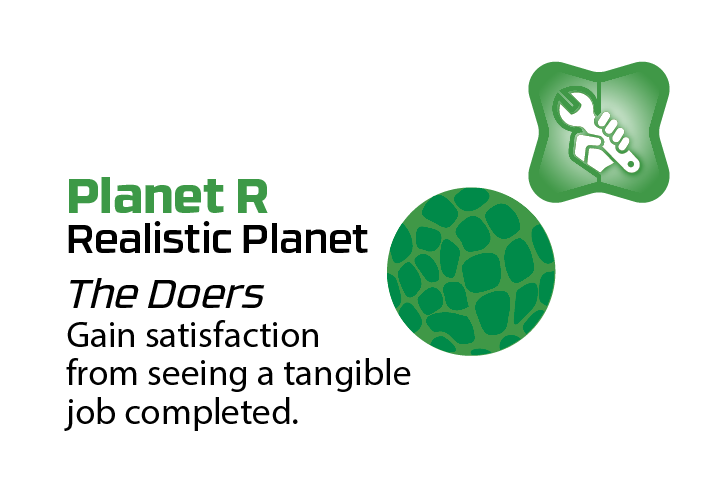